Problems Chapter 8
1,2, and 3
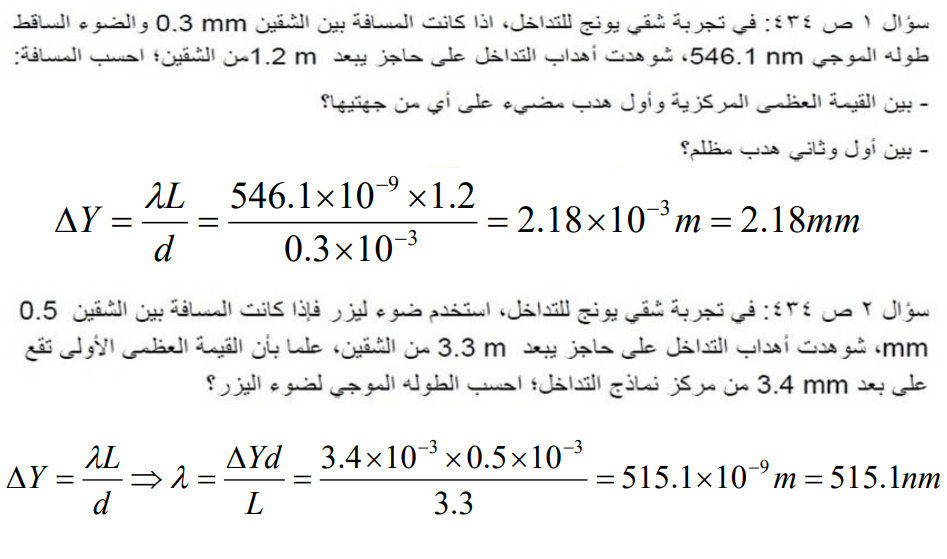 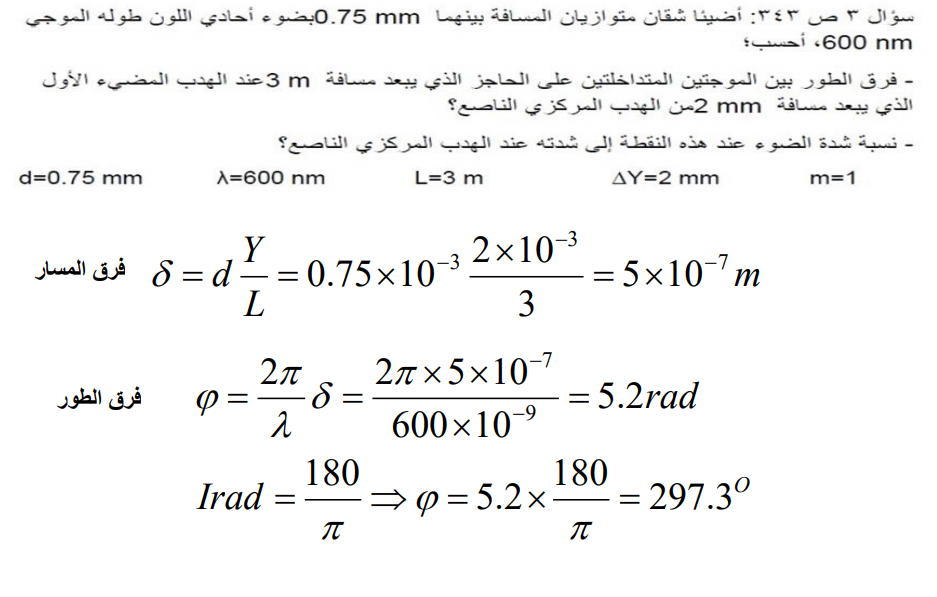 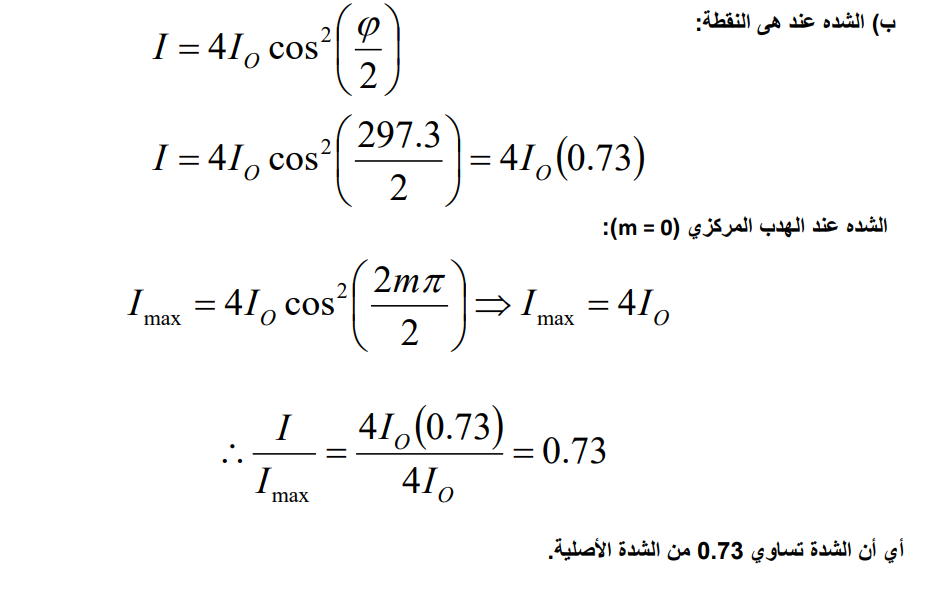